СЕМИНАР ИЗ КРИВИЧНОПРАВНЕ ОБЛАСТИ „Границе диспонирања оптужницом и идентитет између оптужбе и пресуде“Бања Лука, зграда ЦЕСТ-а у РС понедјељак, 15. октобар 2018. године
Окружни судија Окружног суда у Бањалуци  
                                             Олга Пантић
Окружни јавни тужилац Окружног јавног тужилаштва у Бањалуци 
                                   Биљана Јанковић
Границе диспонирања оптужницом
У презентацији ћемо се бавити правима и дужностима тужиоца у погледу диспонирања оптужницом, или да тако кажемо крајњим могућностима тужиоца да оптужницом исцрпи  утврђено чињенично стање с циљем да учинилац кривичног дјела и стварно одговара управо за то почињено кривично дјело.
Када је могућа измјена оптужница, под којим условима, да ли је то право или дужност тужиоца, која су ограничења, и који је задњи моменат за измјену оптужнице су питања на која ћемо покушати дати одговор у овом раду.
„Tужилац диспонира оптужницом током главног претреса. И без ове одредбе, његово основно право да оптужницу подиже и заступа, или да од ње одустане, по приципу maiori minor inest подразумевало би и право да је прилагођава и мења“.*
*Г.Илић, М.Мајић, С.Бељански и А.Трешњев (2015), Коментар законика о кривичном поступку, Осмо  измењено и допуњено издање, Службени гласник. Београд, 923.
ИЗМЈЕНА ОПТУЖНИЦЕ
Члан 290. Закона о кривичном поступку  Републике Српске (Сл. Гласник РС бр. 53/12) :
Ако тужилац оцјени да изведени докази указују да се измјенило чињенично стање изнесено у оптужници, он може на главном претресу измјенити оптужницу. Због припремања одбране главни претрес се може одгодити. У овом случају се не врши потврђивање оптужнице.
Закон о јавним тужилаштвима Републике Српске - Службени гласник Републике Српске бр. 69/16 умјесто ранијег термина „тужилац“ користи термин „јавни тужилац“. Тај термин користи и ЗКП РС. Закон о тужилаштву БиХ - Службени гласник БиХ“ бр. 49/09, Закон о федералном тужилаштву Ф БиХ - Службени новине Ф БиХ бр. 19/03 и Закон о Тужилаштву Брчко Д БиХ - Службени гласник Б Д БиХ бр. 19/07 користе термин “тужилац“. Тај термин користе и ЗКП БиХ, ЗКП Ф БиХ и ЗКП   Б Д БиХ.
Измјена оптужнице повјерена је тужиоцу.
принцип  акузаторности
принцип легалитета 
дискреционо право
Оцјена изведених доказа
„Оцена да изведени докази указују на чињенично стање другачије од оног у оптужници припада искључиво тужиоцу. Такву оцену он није дужан да образлаже ни суду, ни учесницима поступка“*
Г.Илић, М.Мајић, С.Бељански и А.Трешњев (2015), Коментар законика о кривичном поступку, Осмо  измењено и допуњено издање, Службени гласник. Београд, 923.
Изведени докази требају указивати да се чињеничено стање измјенило у односу на оно изнесено у оптужници.
Разликовати прецизирање и измјену оптужнице 
Измену оптужнице у смислу наведеног законског прописа представља изостављање, додавање или замена чињеница и околности у чињеничном опису дела у оптужници које се односе на битна обележја кривичног дела или на квалификаторне или привилегирајуће околности, облик виности или друге околности које упућују на строже или блаже кажњавање, укратко, оних чињеница или околности од којих зависи примена закона..*
Извор: Сириус, судска пракса на интернету, Основ: Закон о кривичном поступку, Датум:05.06.1999. Број: КЖ 1.161/92
Главни претрес
Након што докази буду изведени
...„да би тужилац оптужницу могао мењати не од доношења рјешења да се главни претрес одржи, него тек након почетка доказног поступак и стицања могућности да се изведени докази другачије оцене“.*
Г.Илић, М.Мајић, С.Бељански и А.Трешњев (2015), Коментар законика о кривичном поступку, Осмо  измењено и допуњено издање, Службени гласник. Београд, 923
Законска одредба децидно не поставља ограничења
повољнији или тежи положај оптуженог
измјена се мора кретати у оквиру субјективног и објективног идентитета
„Да би се могло говорити о измени оптужнице, потребно је да између првобитног описа дела и описа дела у измењеној оптужници постоји истоветност у основном догађају. Ако од првобитног описа догађаја није остало ништа, или је остало оно што је безначајно, или је уместо везе по догађају остала само веза по личности, онда је то друго кривично дело, које захтева покретње новог поступка.“*
Т.Васиљевић и М.Грубач,:Коментар законика о кривичном поступку (11 измјењено и допуњено издање 2010. година, стр. 699-701)
ЗАКЉУЧАК
Тужилац оптужницу може битно  мијењати  у погледу  описа начина извшења кривичног дјела, посљедице,виности, али све ове измјене морају бити битне, односно требају получити и измјену   правне квалификације.
Све ове измјене могу бити како у корист тако и на штету оптуженог.
Тужилац може оптужницу измјенити само на главном претресу, до завршетка истог.
Измјена оптужнице не може бити изван догађаја из прошлости који је основица и потврђене оптужнице, као ни изван личности оптужног.

Тужилац оптужницу мијења према субјктивној оцјени изведениох доказа, при чему то може бити и нова оцјена доказа које је већ цијенио и приликом подизања оптужнице.

Тужилац може мијењати оптужницу само у оквиру истог догађаја из прошлости који је основица оптужнице која се мијења, и у односу на личност истог оптуженог.
Пракса
Примјер 1
Измјена на теже КД 
У тренутку кад нису изведени сви докази 
Измјена чињеничне основе 
Измјена правне квалификације
Примјер 2

Прва измјена из чл. 235 ст.1 у  чл. 249 ст.1 КЗ РС – чињенично и правно 
У поновљеном првостепеном поступку друга измјена оптужнице из чл. 235 ст.1 у  чл. 235 ст.4 КЗ РС – чињенично и правно 
Другостепени суд доноси одбијајућу пресуду и то за КД из чл. 229 ст.5 Кривичног законика РС (по диспозицији идентично КД из чл.235 ст.5 КЗ РС)
Пресудом Врховног суда РС број 71 0 К 139071 17 Квл3 уважен је захтјев за заштиту законитости и утвђена је повреда кривичног закона у корист оптуженог ДШ. 
''Основано се захтјевом тврди да је погрешно правно схватање другостпеног суда по коме према одредбама члана 290. ЗКП РС јавни тужилац није могао измјенити оптужницу на поновљеном главном претресу прије него што се изведу сви докази који указују да се измјенило чињенично стање у односу на ранију оптужницу. По мишљењу овог суда, тужилац може измјенити оптужницу без обзира што таквој процесној радњи није претходила измјена садржаја изведених доказа или провођење нових доказа који би указивали на потребу за том процесном радњом, јер је за измјену оптужнице довољна и субјективна оцјена до тада изведених доказа на главном претресу до које је тужилац дошао.''
Примјер 3
диспозитив  оптужнице 
диспозитив измјењене оптужнице
битна повреда одредаба кривичног поступка из члана 311 став 2 у вези са чланом 290 ЗКП РС.
''У конкретној ситуацији, између првобитног описа дјела и описа дјела у измјењеној оптужници, постоји истовјетност у основном догађају, тако да измјењена оптужница, без обзира што се ради о измјени чињеничних навода и правне квалификације дијела, не захтијева покретање новог поступка, с обзиром да између пробитно поднесене оптужнице и описа дјела у измјењеној оптужници постоји истовјетност у основним елементима. Како се ради о истовјетности основног  догађаја суд је био дужан да прихвати измјењену оптужницу...'
Примјер 4

Оптужница подигнуна због кривичног дјела убиства из члана 36 став 2 тачка 6 преузетог  КЗ СР БиХ у вези са чланом 22 КЗ СФРЈ.
Измјена писменим поднеском 
Чињенично Тужилац додаје преамбулу 
Кршећи правила међународног права садржана у члану 3 став 1. тачке 1 под а), Четврте женевске конвенције о заштити грађанских лица за вријеме рата од 12. августа 1949. године, члану 13  став 2  у вези са чланом 4 став 2 тачка а), Допунског протокола уз наведену Конвенцију о заштити жртава немеђународних оружаних сукоба од 08. јуна 1977. године (Протокол II), за вријеме оружаног сукоба који се у времену од прве половине  априла 1992. године, па најкасније до краја новембра 1995. године, одвијао на простору Босне и Херцеговине између организованих оружаних снага Војске Републике Српске, с једне стране, и Армије Босне и Херцеговине и Хрватског вијећа одбране,...............
Потом врши и измјену правне квлификације у кривично дјело ратног злочина против цивилног становништва из члана 142 став 1, у вези са чланом 22, КЗ СФРЈ.
Примјер 5
измјена чињеничне основе оптужнице са  измјеном правне квалификације на блаже ( из 387 став 3 у 387 став 2 КЗ РС)
према чињеничној основи оптужнице полицијиски службеници су предузели радњу која је описана : „...те због утврђивања идентитета и основа сумње на извршење кривичног дјела фалсификовања новца лишили га слободе и сјели у његово возило како би у ПС обавили службене радње...“
у току главног претреса одбрана је озбиљно довела у питање службену радњу лишења слободе
из тог разлога тужилац мјења чињенични опис тако да исти гласи : „...предузели службену радњу провјере и утврђивања његовог идентитета на начин  да су му издали усмену наредбу да са својим возилом иде у ПС Прњавор...“
Примјер 6
Пресуда суда БиХ бр. С1 1 К 007511 15КЖК
Измјена оптужнице  на поновљеном главном претрсу према упутама укидног рјешења Апелационог вијећа
„Након што је извео своје доказе на главном претресу тужилац је у складу с тим измјенио оптужницу полазећи управо од оног што је  ранијом приликом апелационо вијеће изложило, па би одступање од раније одлуке од стране овог вијећа значило кршење забране venire contra factum proprium.“
Дискусија
Примјер 1
За дискусију сматрамо занимљивом пресуду Окружног суда у Бањалуци број 11 0 К 0040000 10 К против Ј.С. због кривичног дјела Убиство у покушају из члана 148 став 1 КЗ РС у вези са чланом 20 КЗ РС прекфвлификованог у кривично дјело изазивање опште опасности из члана 402 став 3  у вези са ставом 1 КЗ РС.
Наиме, преквалификација је извршена од стране суда, на блаже дјело, али из сасвим друге главе кривичног закона и у погледу сасвим другог заштиног објекта.
Пресуда је потврђена од стране Врховног суда РС под бројем 11 0 К 0040000 10 Кж2 од 21.04.2011. године.
Сматрате ли да је суд могао извршити измјену правне кфалификације на начин како је то учинио?
Примјер 2
Оптужницом Окружног тужилаштва у Бањалуци, оптуженом Ђ.Г. стављнео је на терет извршење кривичног дјела Изнуда из члана 242. став 2. КЗ РС.
Окружни суд је донио ослобађајућу пресуду јер нема довољно доказа да је оптужени имао свијест и вољу у погледу примјене силе у односу на оштећене у намјери наплате дуга.
Тужилац у жалби истрајава на постојању довољно доказа у погледу кривичног дјела Изнуда, али указује и на следеће: „И коначно ако суд прихвата у цијелости одбрану оптуженог, па прихвата и то да је оптужени хтио мирним путем, без присиле, наплатити дуг, а шаљући код оштећеног лице које је пронашао тражећи неког ко утјерује дуг, онда су у најмању руку остварна обиљежја кривичног дјела из члана 397. став 2 .КЗ РС, па цијенећи одредбе члана 294. став 2. ЗКП-а, суд је могао оптуженог измјеном квалификације осудити за то кривично дјело.“
Навод из пресуде Врховног  суда РС  број 11 0 К 012982 14 Кж 2 :
Неосновани су и жалбени наводи да је првостепени суд измјеном квалификације, могао оптуженог огласити кривим за кривично дјело самовлашће из члана 397. став 2. КЗ РС. Наиме, и поред тога што суд није везан за приједлоге тужиоца у погледу правне оцјене дјела, суд би прекорачио оптужбу да је оптуженог огласио кривим за кривично дјело самовлашће из члана 397. став 2. КЗ РС, без обзира што је ово кривично дјело лакше од кривичног дјела изнуде из члана 242 став 2. КЗ РС. Ово из разлога што приликом оцјене да ли се ради о лакшем кривичном дјелу, од оног за које је неко лице оптужено, висина запријећене казне није једино мјерило, већ се мора водити рачуна и о томе да лице не буде осуђено за неко генусно друго кривично дјело, а у конкретном случају, кривично дјело самовлашће је друго кривично дјело, које је садржано у глави тридесет –
Сматрате ли да је тужилац  требао измјенити оптужницу, и да ли је и у овом случају суд могао извршити преквалфикацију?
Питања из области „Границе диспонирања оптужницом“
Ко може измјенити оптужницу?
Може ли тужилац измјенити оптужницу на рочишту за изјашњење о кривици?
Када може измјенити оптужницу?
Може ли тужилац измјенити оптужницу само на основу нове оцјене доказа?
Да ли тужилац може мијењати оптужницу тако да оптуженог ставља у неповољнији положај?
Може ли тужилац измјенити оптужницу у поновљеном поступку?(након што је пресуда укинута)
Може ли тужилац проширити оптужницу новим кривичним дјелом?
По ком жалбеном основу се тужилац жали у случају да суд није прихватио измјењену оптужницу?
Да ли је измјена оптужницу само дискреционо право тужиоца или је  то и његова дужност?
Да ли се свака измјена чињеничне основе сматра измјеном оптужнице?
ХВАЛА НА ПАЖЊИ
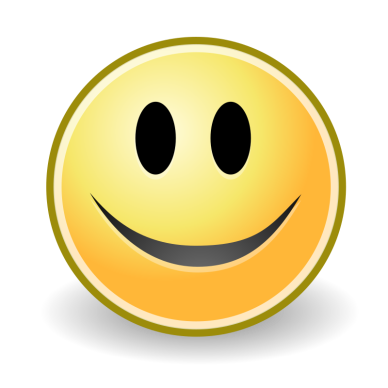